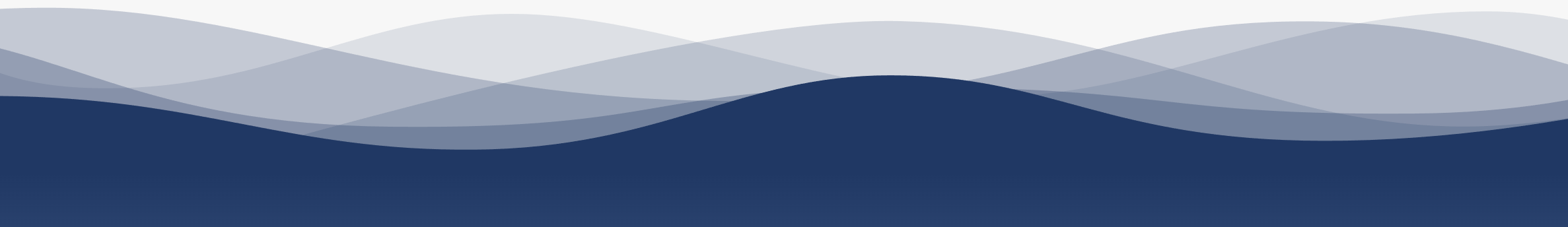 1
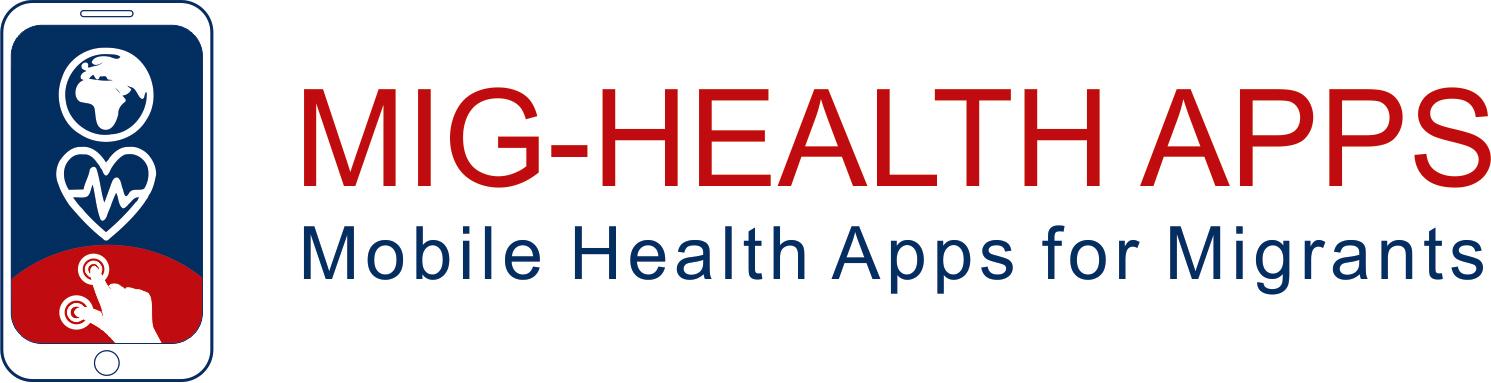 7
2
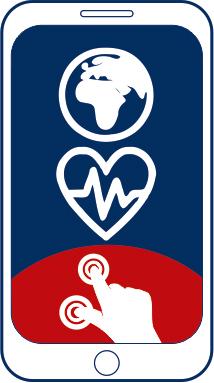 8
3
9
https://apps4health.eu/
4
Ενότητα 10  - Συνεδρία λήξης (10.4)Εφαρμογές για την ψυχική υγεία
10
5
11
6
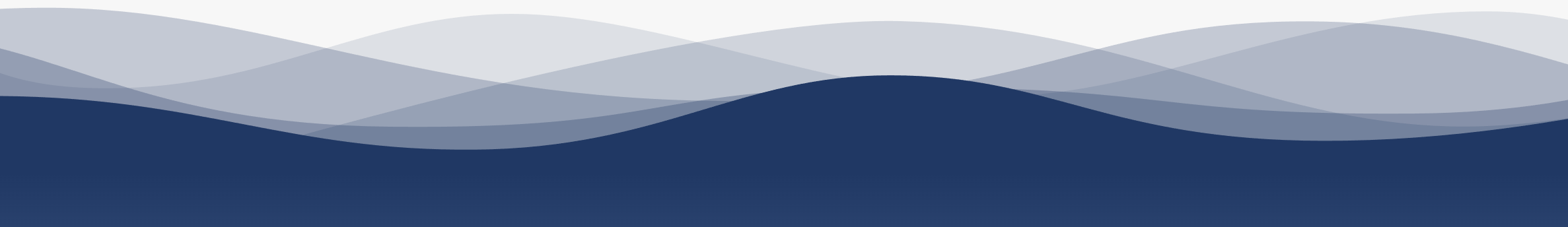 Με τη συγχρηματοδότηση της Ευρωπαϊκής Ένωσης. Οι απόψεις και οι γνώμες που διατυπώνονται εκφράζουν αποκλειστικά τις απόψεις των συντακτών και δεν αντιπροσωπεύουν κατ’ ανάγκη τις απόψεις της Ευρωπαϊκής Ένωσης ή του Ευρωπαϊκού Εκτελεστικού Οργανισμού Εκπαίδευσης και Πολιτισμού (EACEA). Η Ευρωπαϊκή Ένωση και ο EACEA δεν μπορούν να θεωρηθούν υπεύθυνοι για τις εκφραζόμενες απόψεις.
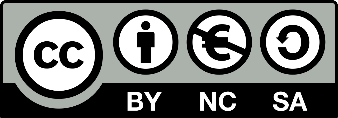 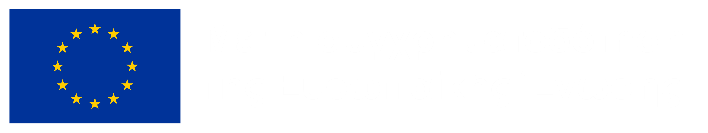 Εταίροι
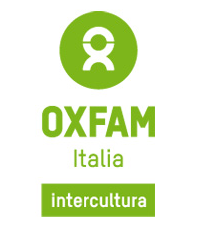 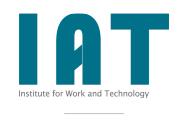 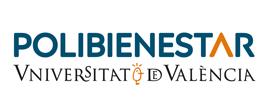 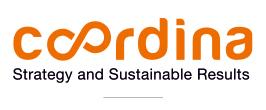 WESTFALISCHE HOCHSCHULE GELSENKIRCHEN,BOCHOLT, RECKLINGHAUSEN
ΓΚΕΛΣΕΝΚΙΡΧΕΝ, ΓΕΡΜΑΝΊΑ
www.w-hs.de
COORDINA ORGANIZACIÓN DE EMPRESAS YRECURSOS HUMANOS, S.L.
ΒΑΛΕΝΣΙΑ, ΙΣΠΑΝΙΑ
coordina-oerh.com
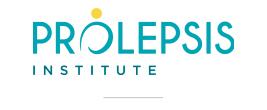 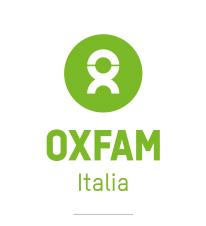 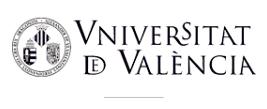 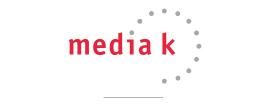 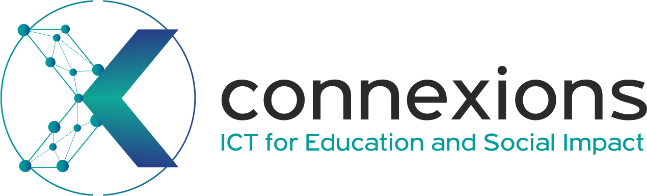 CONNEXIONS
ΑΘΗΝΑ, ΕΛΛΑΔΑ
www.connexions.gr
PROLEPSIS
ΑΘΗΝΑ, ΕΛΛΑΔΑwww.prolepsis.gr
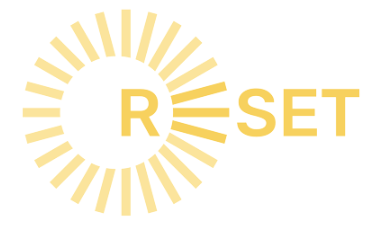 UNIVERSITAT DE VALENCIA
ΒΑΛΕΝΣΙΑ, ΙΣΠΑΝΙΑ
www.uv.es
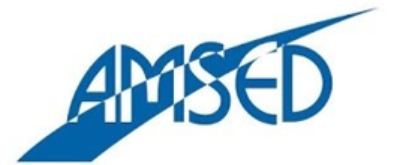 media k GmbH
Μπαντ Μέργκεντχαϊμ, ΓΕΡΜΑΝΙΑ
www.media-k.eu
OXFAM ITALIA INTERCULTURA
ΑΡΕΤΖΟ, ΙΤΑΛΙΑ
www.oxfamitalia.org/
RESET
ΚΥΠΡΟΣ
www.resetcy.com
AMSED
ΣΤΡΑΣΒΟΥΡΓΟ, ΓΑΛΛΙΑ
www.amsed.fr
Εφαρμογές για την ψυχική υγεία
10
Στόχοι
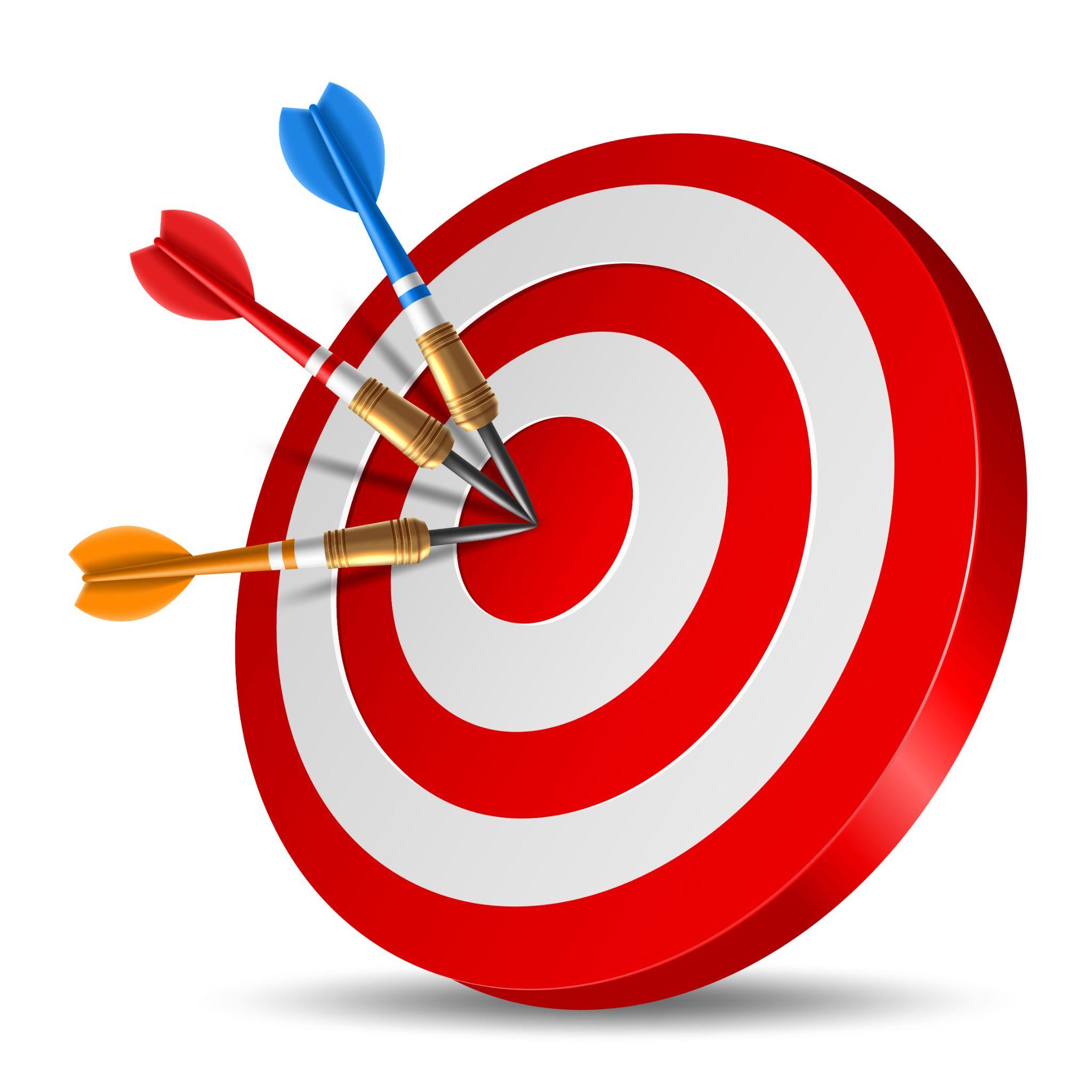 Ψυχική υγεία - σύνοψη
Συναισθήματα - σύνοψη
Εφαρμογές για την ψυχική υγεία - σύνοψη
Πηγή: Εικόνα από nuraghies σε Freepik
Ψυχική υγεία
Η Ψυχική Υγεία είναι μια κατάσταση ψυχικής ευεξίας που επιτρέπει στους ανθρώπους να αντιμετωπίζουν το άγχος της ζωής, να αναπτύσσουν πλήρως τις ικανότητές τους, να είναι σε θέση να μαθαίνουν και να εργάζονται αποτελεσματικά και να συμβάλλουν στη βελτίωση της κοινότητάς τους.
Υπάρχουν διάφοροι παράγοντες που επηρεάζουν την ψυχική υγεία των ανθρώπων (βιολογικοί παράγοντες, εμπειρίες ζωής, τρόπος ζωής, οικογενειακό ιστορικό).
Όταν αυτοί οι παράγοντες αποσταθεροποιούνται, αρχίζουν να εμφανίζονται προβλήματα ψυχικής υγείας (άγχος, κατάθλιψη, στρες...).
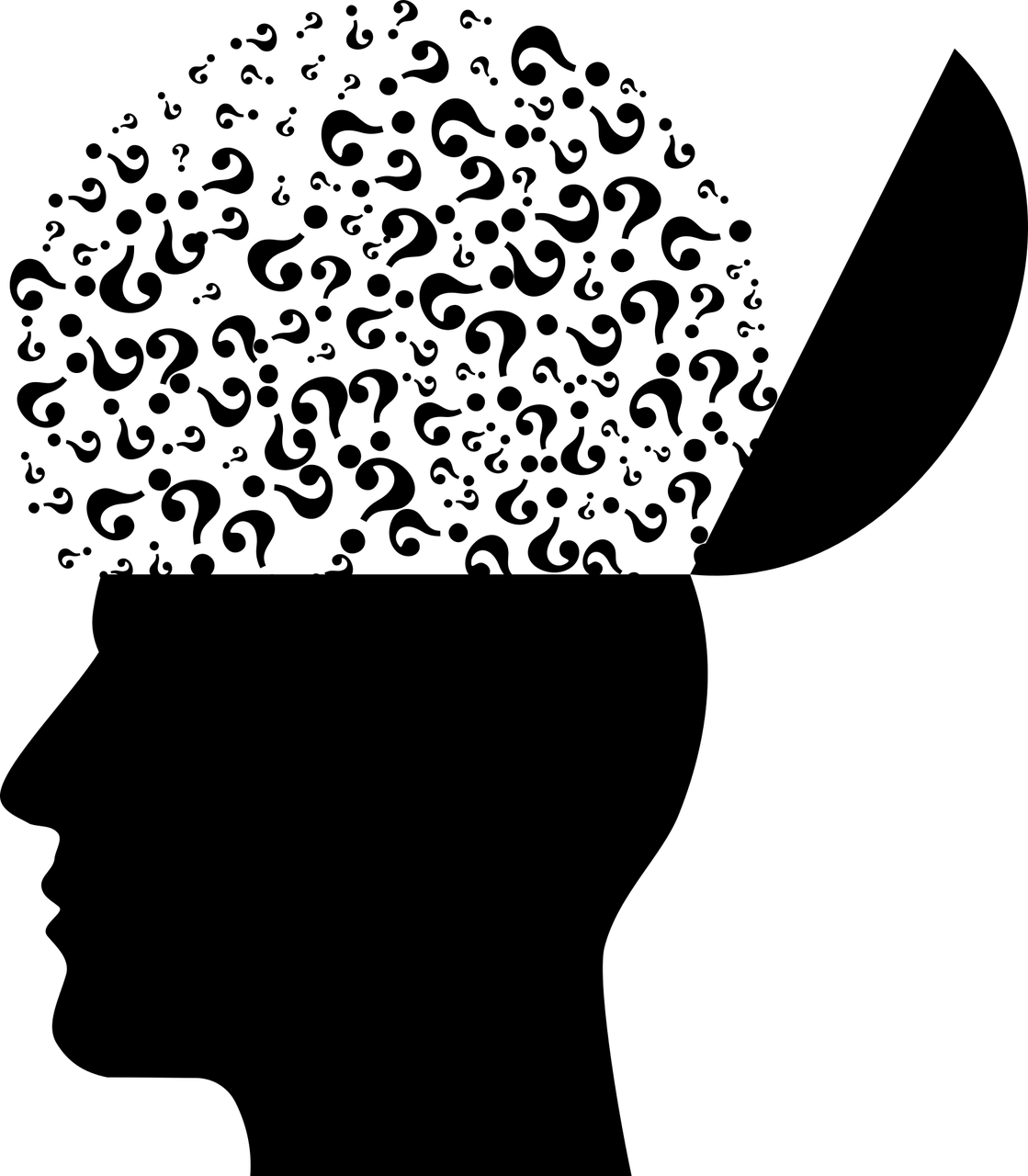 Πηγή| Pixabay license
Συναισθήματα
Τα συναισθήματα νοούνται ως μια έντονη προσωρινή αλλαγή της διάθεσης.
Η συναισθηματική νοημοσύνη είναι σημαντική επειδή μας επιτρέπει να αντιλαμβανόμαστε, να κατανοούμε και να προσαρμόζουμε τα συναισθήματά μας.
Υπάρχουν ορισμένα οικουμενικά συναισθήματα (χαρά, έκπληξη, θλίψη, θυμός, αηδία και φόβος).
Οι πιο ευρέως χρησιμοποιούμενες τεχνικές διαχείρισης των συναισθημάτων είναι η επαναξιολόγηση, η επίλυση προβλημάτων και ο έλεγχος της αναπνοής.
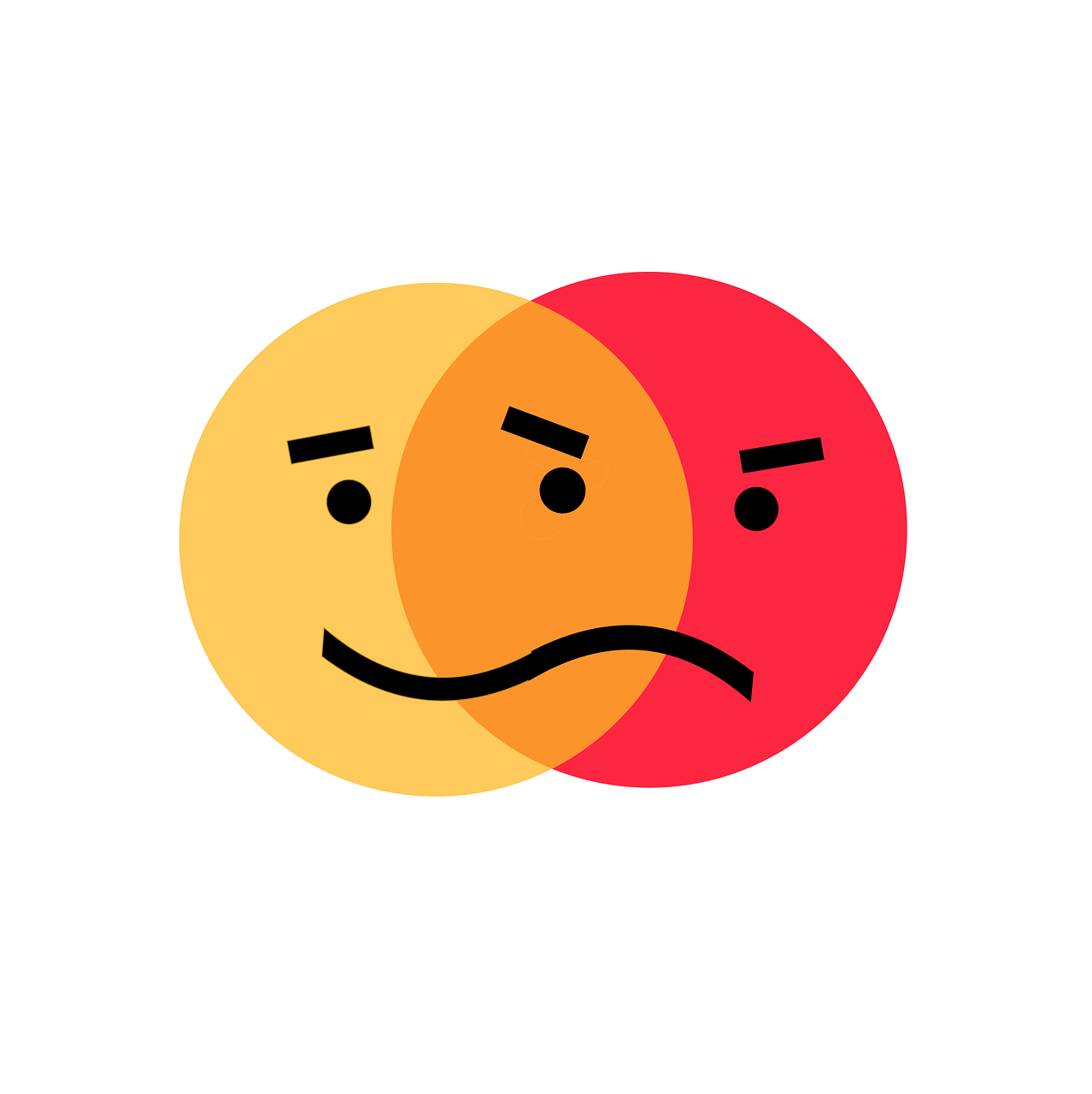 Πηγή| Pixabay license
Εφαρμογές ψυχικής υγείας
Υπάρχουν διάφορες κατηγορίες εφαρμογών ψυχικής υγείας:
Παρακολούθηση και καταγραφή της διάθεσης του χρήστη στην καθημερινή του ζωή. 
Εργαλεία για τη διαχείριση του μετατραυματικού στρες, του άγχους και του στρες.  
Υποστήριξη στην αναζήτηση ψυχολογικής υποστήριξης, καθώς και επιμόρφωση και ενημέρωση των ειδικών.   
Βοήθεια στη διαχείριση των συναισθημάτων.
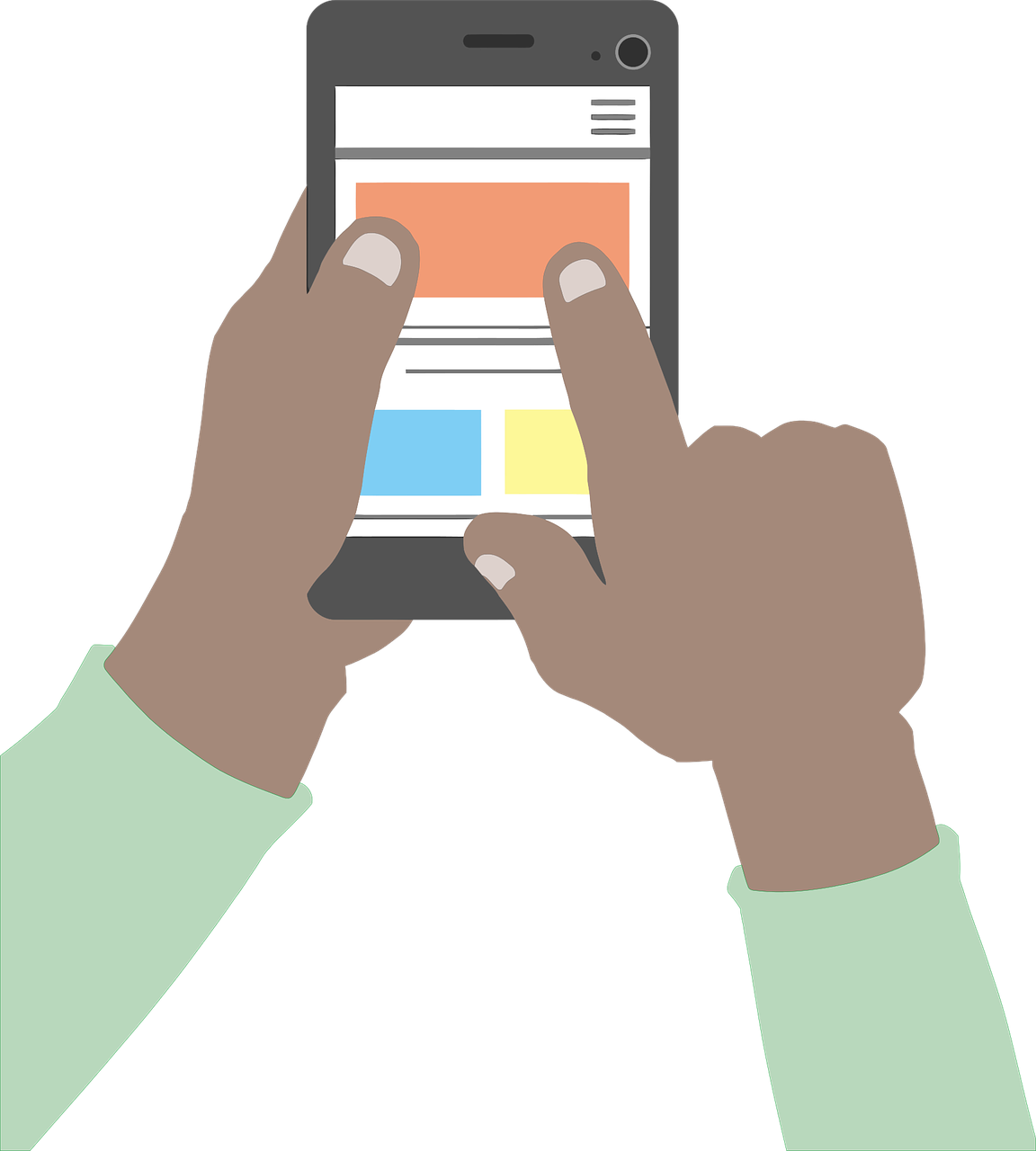 Πηγή | Pixabay license
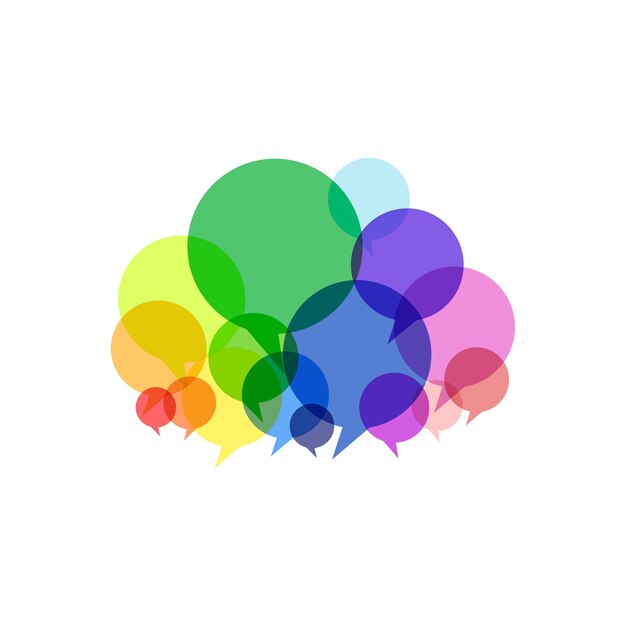 Ανατροφοδότηση & συζήτηση
Πιστεύετε ότι αυτό το μάθημα ήταν χρήσιμο;
Πιστεύετε ότι θα χρησιμοποιήσετε κάποια από τις εφαρμογές της ενότητας;
Από την εμπειρία σας, θεωρείτε ότι οι εφαρμογές αυτές μπορούν να συμβάλουν στην επίτευξη στόχων που σχετίζονται με την ψυχική υγεία;
Μπορείτε να περιγράψετε κάποια θετική εμπειρία που είχατε με την εφαρμογή που χρησιμοποιήσατε;
Σχεδιασμένο από Freepik
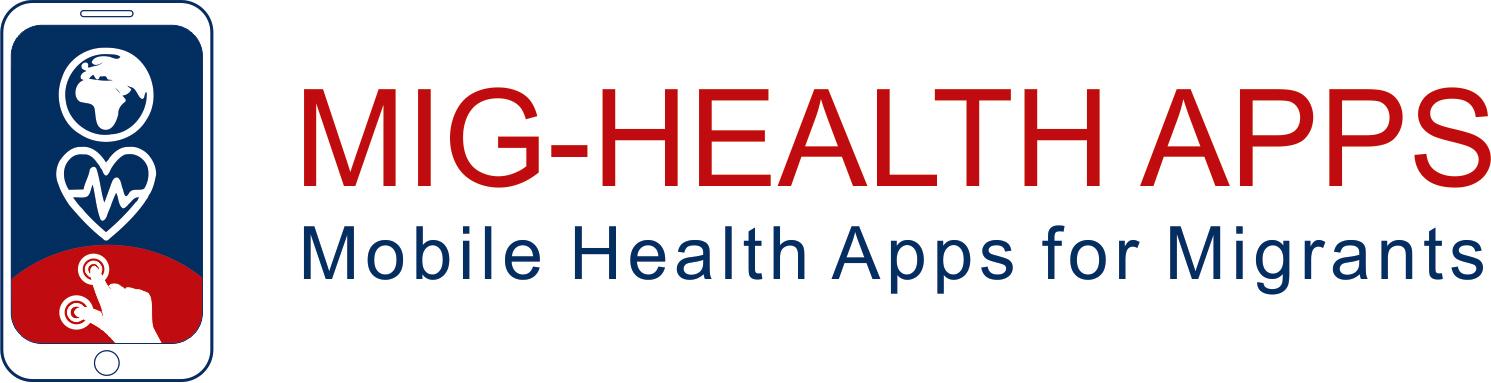 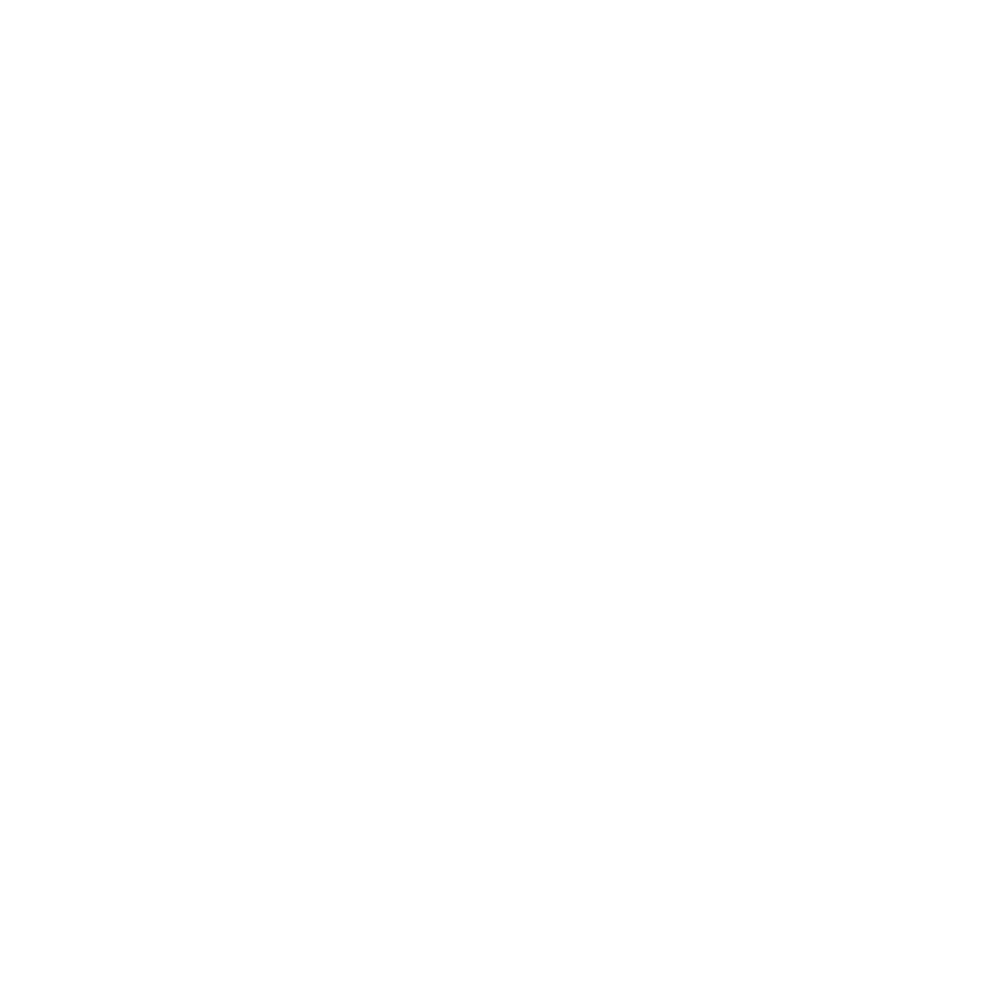 Συγχαρητήρια!
Ολοκληρώσατε τη διδασκαλία αυτής της ενότητας!
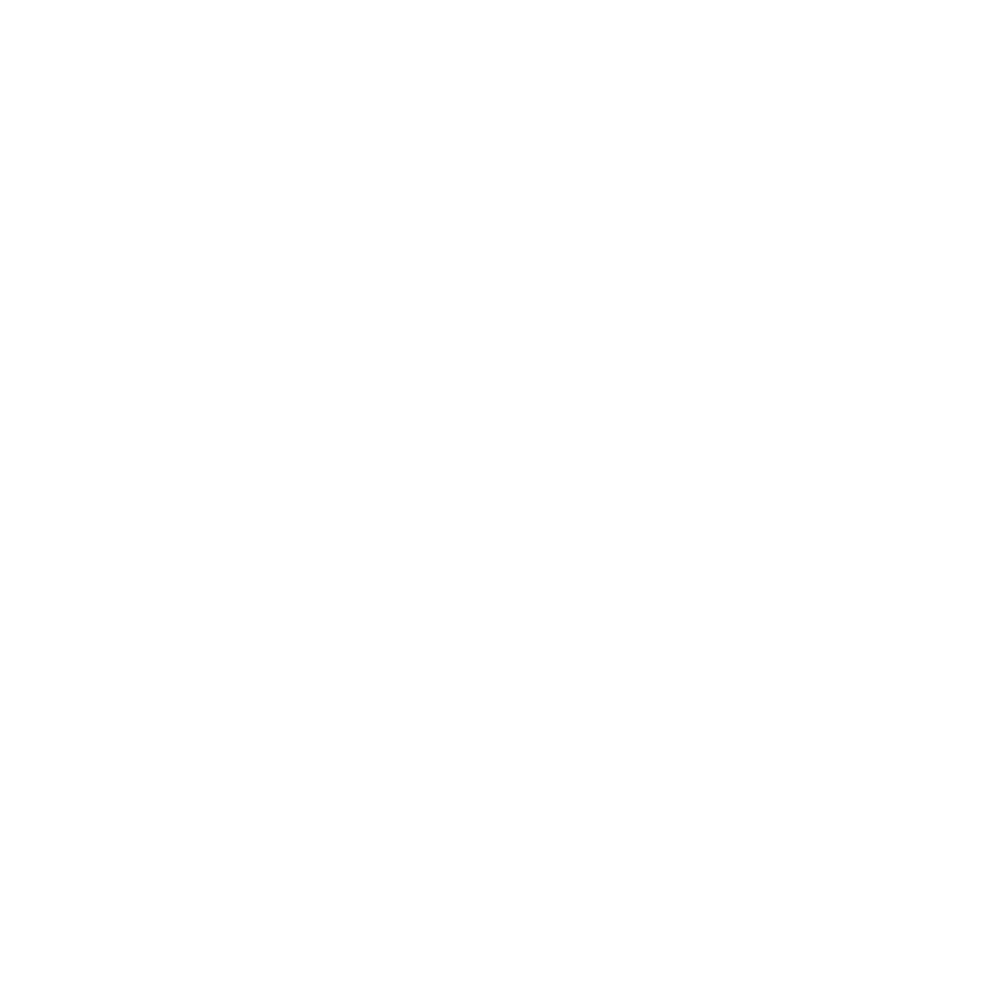 Με τη συγχρηματοδότηση της Ευρωπαϊκής Ένωσης. Οι απόψεις και οι γνώμες που διατυπώνονται εκφράζουν αποκλειστικά τις απόψεις των συντακτών και δεν αντιπροσωπεύουν κατ’ ανάγκη τις απόψεις της Ευρωπαϊκής Ένωσης ή του Ευρωπαϊκού Εκτελεστικού Οργανισμού Εκπαίδευσης και Πολιτισμού (EACEA). Η Ευρωπαϊκή Ένωση και ο EACEA δεν μπορούν να θεωρηθούν υπεύθυνοι για τις εκφραζόμενες απόψεις.
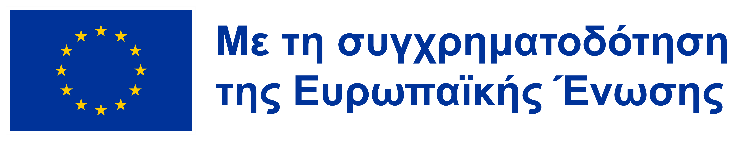